VEDIC COSMOLOGY
Lecture Presented
 
by
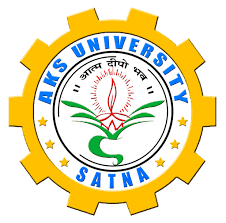 Dr. C P Singh 
Assistant Professor
Department of Physics
AKS University, Satna (M.P.)485001
Outline of Presentation
What is Vedic Cosmology: वैदिक ब्रह्माण्ड विज्ञान क्या है?
Origin of Vedic Cosmology:वैदिक ब्रह्माण्ड विज्ञान की उत्पत्ति
Meaning of Vedic Cosmology: वैदिक ब्रह्माण्ड विज्ञान का अर्थ
An introduction to Vedic Cosmology: वैदिक ब्रह्माण्ड विज्ञान का एक परिचय
Historical Background:. ऐतिहासिक पृष्ठभूमि:।
Foundations of Vedic Cosmology:वैदिक ब्रह्माण्ड विज्ञान की नींव:
Cosmology and Creation Myths: ब्रह्मांड विज्ञान और निर्माण मिथक:
Structure of the Universe: ब्रह्माण्ड की संरचना:
Celestial Bodies and Deities: आकाशीय पिंड और देवता:
Cycles of Time: समय का चक्र:
Philosophical Implications:दार्शनिक निहितार्थ:
What is VEDIC COSMOLOGY 
Vedic cosmology refers to the ancient cosmological concepts found in the Vedas, the oldest scriptures of Hinduism, which date back thousands of years. Vedic cosmology encompasses various ideas about the structure of the universe, its origins, and its composition, as envisioned by ancient Indian sages.

वैदिक ब्रह्माण्ड विज्ञान वेदों में पाई जाने वाली प्राचीन ब्रह्माण्ड संबंधी अवधारणाओं को संदर्भित करता है, जो हिंदू धर्म के सबसे पुराने ग्रंथ हैं, जो हजारों साल पहले के हैं। वैदिक ब्रह्मांड विज्ञान में ब्रह्मांड की संरचना, इसकी उत्पत्ति और इसकी संरचना के बारे में विभिन्न विचार शामिल हैं, जैसा कि प्राचीन भारतीय ऋषियों ने कल्पना की थी।
ORIGIN OF VEDIC COSMOLOGY वैदिक ब्रह्मांड विज्ञान की उत्पत्ति 
The origin of Vedic cosmology can be traced back to the ancient texts known as the Vedas, which are the oldest scriptures of Hinduism. The Vedas are a collection of religious and philosophical hymns and texts composed by sages and seers in ancient India, primarily during the Vedic period, which is estimated to have begun around 1500 BCE and lasted until around 500 BCE.

वैदिक ब्रह्मांड विज्ञान की उत्पत्ति का पता वेदों के नाम से जाने जाने वाले प्राचीन ग्रंथों से लगाया जा सकता है, जो हिंदू धर्म के सबसे पुराने ग्रंथ हैं। वेद प्राचीन भारत में ऋषियों और द्रष्टाओं द्वारा रचित धार्मिक और दार्शनिक भजनों और ग्रंथों का एक संग्रह है, मुख्य रूप से वैदिक काल के दौरान, जो अनुमानतः 1500 ईसा पूर्व के आसपास शुरू हुआ और लगभग 500 ईसा पूर्व तक चला।

The Vedas are divided into four main collections: The Rigveda, the Samaveda, the Yajurveda, and the Atharvaveda. Among these, the Rigveda is the oldest and is considered the most important in terms of understanding Vedic cosmology.

वेदों को चार मुख्य संग्रहों में विभाजित किया गया है: ऋग्वेद, सामवेद, यजुर्वेद और अथर्ववेद। इनमें ऋग्वेद सबसे पुराना है और वैदिक ब्रह्माण्ड विज्ञान को समझने की दृष्टि से सबसे महत्वपूर्ण माना जाता है।
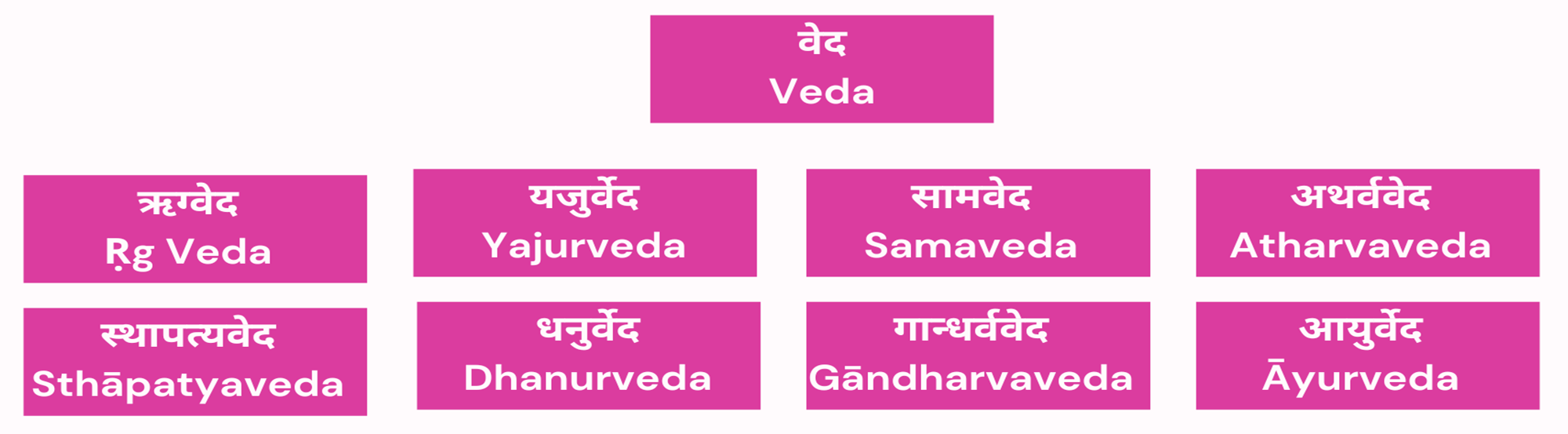 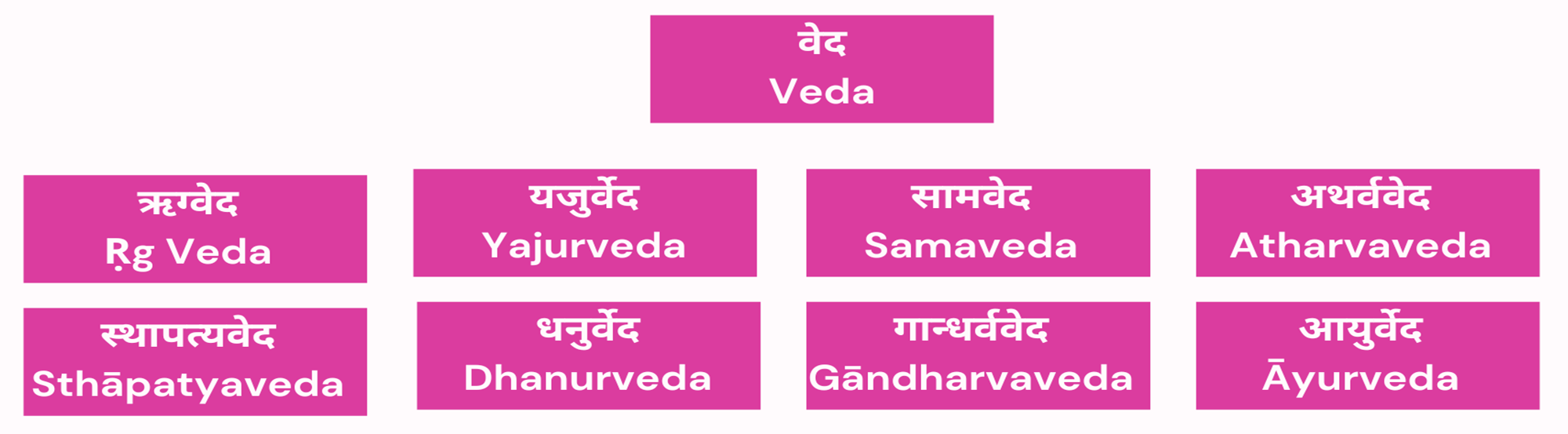 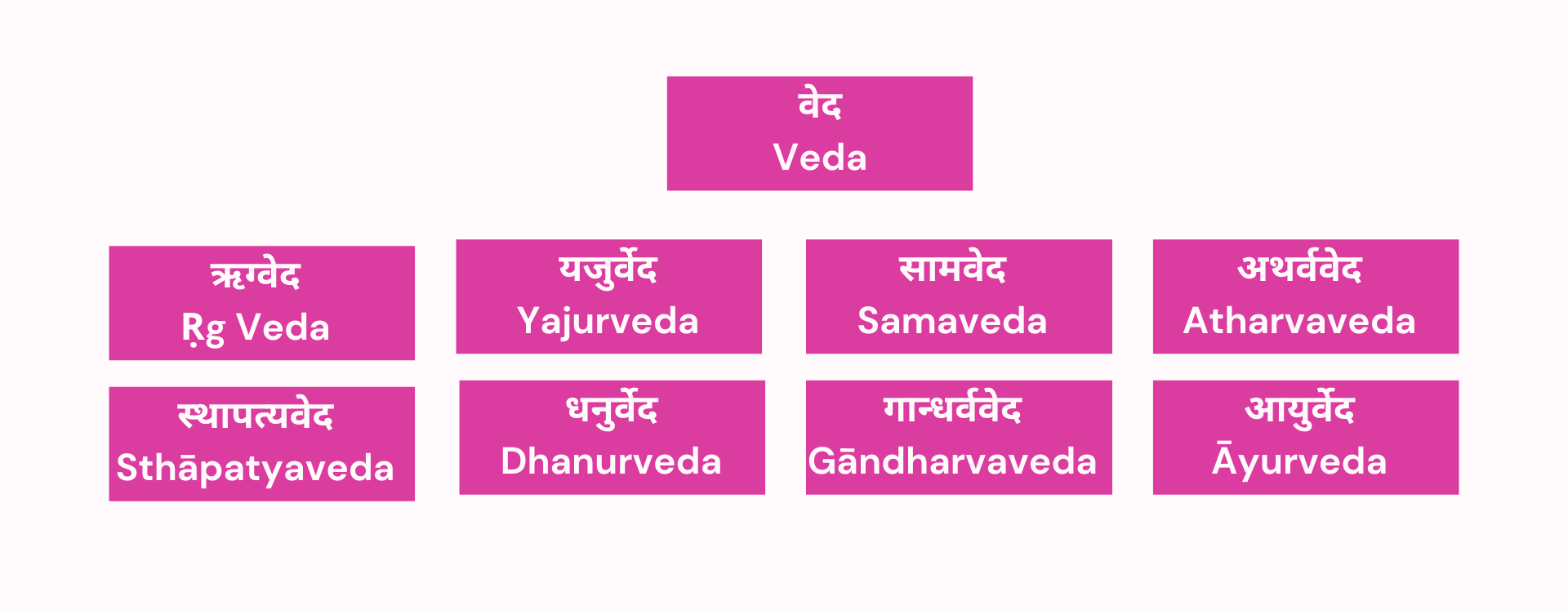 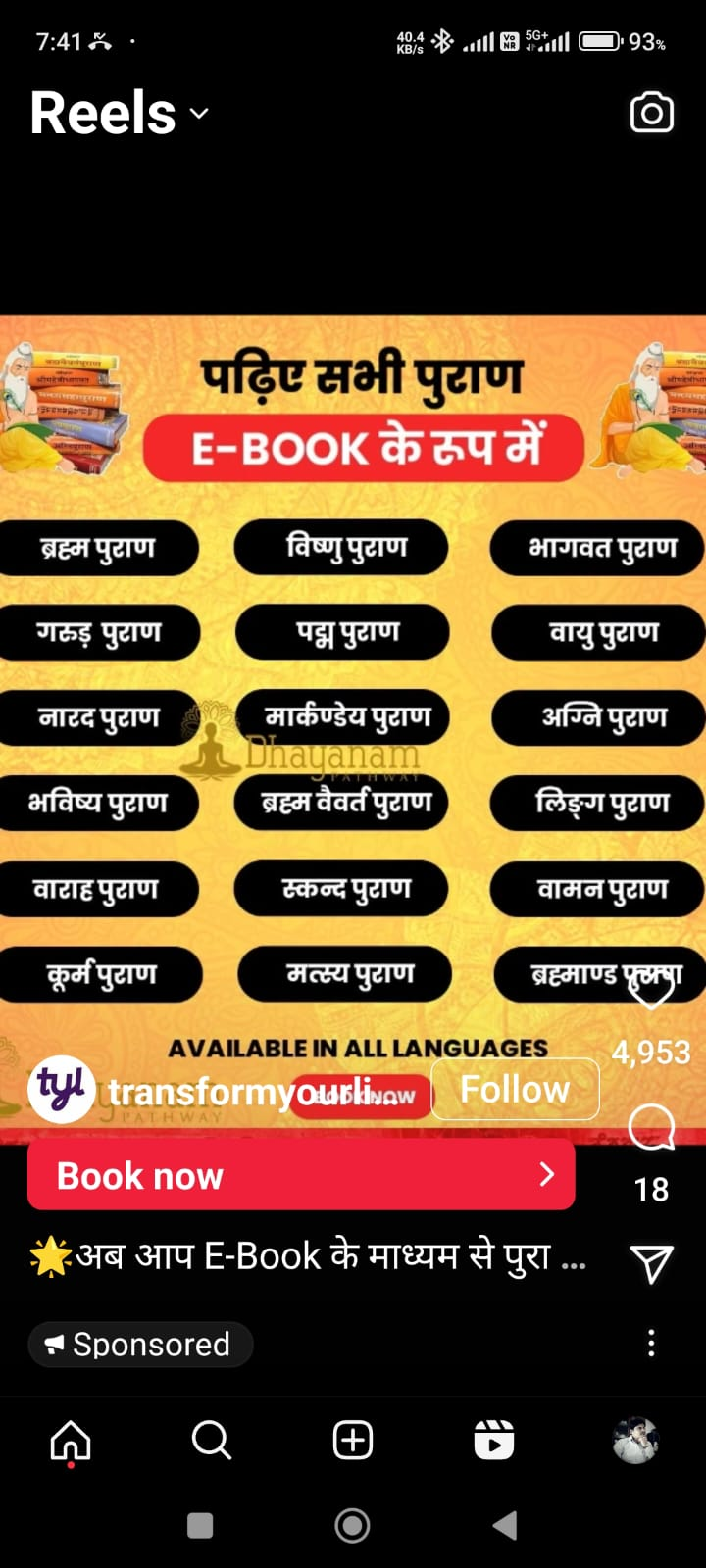 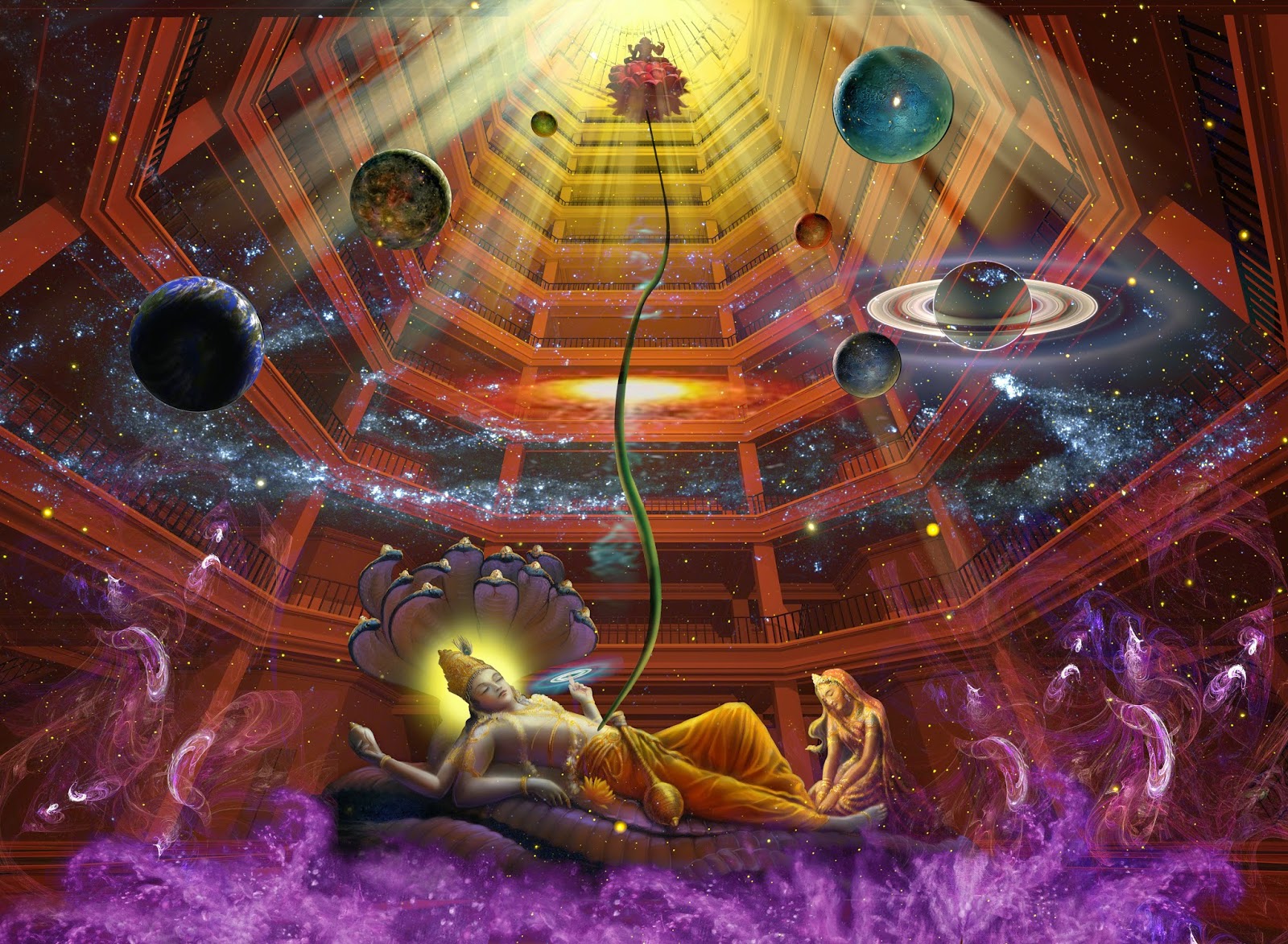 In the Vedas, especially the Rigveda, there are hymns and verses that describe various cosmological concepts, including the creation of the universe, the structure of the cosmos, the movements of celestial bodies, and the nature of time. These hymns often depict the universe as being created by divine forces and governed by cosmic laws.
वेदों में, विशेष रूप से ऋग्वेद में, ऐसे भजन और छंद हैं जो ब्रह्मांड के निर्माण, ब्रह्मांड की संरचना, आकाशीय पिंडों की गतिविधियों और समय की प्रकृति सहित विभिन्न ब्रह्मांड संबंधी अवधारणाओं का वर्णन करते हैं। ये भजन अक्सर ब्रह्मांड को दैवीय शक्तियों द्वारा निर्मित और ब्रह्मांडीय कानूनों द्वारा शासित होने के रूप में चित्रित करते हैं।
The sages and seers who composed the Vedas were deeply contemplative and sought to understand the mysteries of existence through meditation, ritual, and philosophical inquiry. Their insights and visions were passed down orally through generations before eventually being compiled into written texts.
वेदों की रचना करने वाले ऋषि और द्रष्टा गहन चिंतनशील थे और ध्यान, अनुष्ठान और दार्शनिक पूछताछ के माध्यम से अस्तित्व के रहस्यों को समझने की कोशिश करते थे। उनकी अंतर्दृष्टि और दृष्टिकोण अंततः लिखित ग्रंथों में संकलित होने से पहले पीढ़ियों तक मौखिक रूप से पारित किए गए थे।

Over time, Vedic cosmology evolved and was elaborated upon in subsequent texts, including the Brahmanas, Aranyakas, and Upanishads, which are collectively known as the Vedanta. These texts provided further philosophical interpretations and metaphysical insights into the nature of the universe and humanity's relationship with it.
समय के साथ, वैदिक ब्रह्माण्ड विज्ञान विकसित हुआ और बाद के ग्रंथों में इसका विस्तार हुआ, जिसमें ब्राह्मण, आरण्यक और उपनिषद शामिल हैं, जिन्हें सामूहिक रूप से वेदांत के रूप में जाना जाता है। इन ग्रंथों ने ब्रह्मांड की प्रकृति और इसके साथ मानवता के संबंधों के बारे में और अधिक दार्शनिक व्याख्याएं और आध्यात्मिक अंतर्दृष्टि प्रदान कीं।

Thus, the origin of Vedic cosmology can be attributed to the spiritual and intellectual endeavors of ancient Indian sages who sought to comprehend the mysteries of the cosmos and articulate their insights through the sacred hymns and texts of the Vedas.
इस प्रकार, वैदिक ब्रह्मांड विज्ञान की उत्पत्ति का श्रेय प्राचीन भारतीय ऋषियों के आध्यात्मिक और बौद्धिक प्रयासों को दिया जा सकता है, जिन्होंने ब्रह्मांड के रहस्यों को समझने और वेदों के पवित्र भजनों और ग्रंथों के माध्यम से अपनी अंतर्दृष्टि को स्पष्ट करने की कोशिश की थी।
Meaning of Vedic Cosmology:वैदिक ब्रह्माण्ड विज्ञान का अर्थ

The term "Vedic cosmology" refers to the ancient cosmological beliefs, concepts, and models found in the Vedas, the oldest scriptures of Hinduism. It encompasses the understanding of the universe, its origins, structure, and various celestial phenomena as depicted in Vedic literature.

शब्द "वैदिक ब्रह्माण्ड विज्ञान" हिंदू धर्म के सबसे पुराने ग्रंथ वेदों में पाए जाने वाले प्राचीन ब्रह्माण्ड संबंधी मान्यताओं, अवधारणाओं और मॉडलों को संदर्भित करता है। इसमें ब्रह्मांड, इसकी उत्पत्ति, संरचना और वैदिक साहित्य में दर्शाए गए विभिन्न खगोलीय घटनाओं की समझ शामिल है।

The meaning of Vedic cosmology can be understood through several key aspects: 
वैदिक ब्रह्माण्ड विज्ञान के अर्थ को कई प्रमुख पहलुओं के माध्यम से समझा जा सकता है:

Sacred Texts: Vedic cosmology is based on the cosmological ideas presented in the Vedas, particularly the Rigveda, which contains hymns and verses describing the nature of the universe and its divine origins.

पवित्र ग्रंथ: वैदिक ब्रह्मांड विज्ञान वेदों, विशेष रूप से ऋग्वेद में प्रस्तुत ब्रह्मांड संबंधी विचारों पर आधारित है, जिसमें ब्रह्मांड की प्रकृति और इसकी दिव्य उत्पत्ति का वर्णन करने वाले भजन और छंद शामिल हैं।
Cyclical Time: Vedic cosmology views time as cyclical, with the universe undergoing repeated cycles of creation, sustenance, and dissolution. 
चक्रीय समय: वैदिक ब्रह्मांड विज्ञान समय को चक्रीय मानता है, जिसमें ब्रह्मांड सृजन, पालन और विघटन के बार-बार चक्र से गुजरता है।
This cyclical model is often symbolized by the concept of Yugas, or epochs, which follow one another in a recurring pattern.
इस चक्रीय मॉडल को अक्सर युगों या युगों की अवधारणा द्वारा दर्शाया जाता है, जो आवर्ती पैटर्न में एक दूसरे का अनुसरण करते हैं।
Hierarchy of Realms: Vedic cosmology describes a hierarchical arrangement of realms or planes of existence within the universe, including earthly realms, heavenly realms, and various other higher and lower planes inhabited by different beings.
लोकों का पदानुक्रम: वैदिक ब्रह्माण्ड विज्ञान ब्रह्मांड के भीतर लोकों या अस्तित्व के स्तरों की एक पदानुक्रमित व्यवस्था का वर्णन करता है, जिसमें सांसारिक लोक, स्वर्गीय लोक और विभिन्न प्राणियों द्वारा निवास किए गए विभिन्न अन्य उच्च और निम्न तल शामिल हैं।
Divine Creators and Deities: Vedic cosmology attributes the creation and governance of the universe to divine beings, including Brahma (the creator), Vishnu (the preserver), Shiva (the destroyer), and various other celestial deities who oversee different aspects of cosmic order.

दिव्य निर्माता और देवता: वैदिक ब्रह्मांड विज्ञान ब्रह्मांड के निर्माण और शासन का श्रेय दिव्य प्राणियों को देता है, जिनमें ब्रह्मा (निर्माता), विष्णु (संरक्षक), शिव (विनाशक), और विभिन्न अन्य खगोलीय देवता शामिल हैं जो ब्रह्मांडीय व्यवस्था के विभिन्न पहलुओं की देखरेख करते हैं। .

Cosmic Symbolism: Vedic cosmology often employs symbolic imagery, such as the cosmic mountain Mount Meru, the sacred rivers, and the celestial chariots, to represent the structure and functioning of the universe.

ब्रह्मांडीय प्रतीकवाद: वैदिक ब्रह्मांड विज्ञान अक्सर ब्रह्मांड की संरचना और कामकाज का प्रतिनिधित्व करने के लिए प्रतीकात्मक कल्पना का उपयोग करता है, जैसे कि ब्रह्मांडीय पर्वत मेरु पर्वत, पवित्र नदियाँ और दिव्य रथ।
Philosophical Underpinnings: Vedic cosmology is deeply intertwined with philosophical concepts such as dharma (cosmic order), karma (law of cause and effect), and moksha (liberation). These philosophical ideas provide a framework for understanding the purpose and significance of existence within the cosmic scheme.

दार्शनिक आधार: वैदिक ब्रह्मांड विज्ञान धर्म (ब्रह्मांडीय व्यवस्था), कर्म (कारण और प्रभाव का नियम), और मोक्ष (मुक्ति) जैसी दार्शनिक अवधारणाओं के साथ गहराई से जुड़ा हुआ है। ये दार्शनिक विचार ब्रह्मांडीय योजना के भीतर अस्तित्व के उद्देश्य और महत्व को समझने के लिए एक रूपरेखा प्रदान करते हैं।

Overall, Vedic cosmology offers a holistic worldview that integrates religious, philosophical, and scientific perspectives on the nature of reality. It provides insights into the interconnectedness of all things and seeks to elucidate humanity's place within the vast cosmic order

कुल मिलाकर, वैदिक ब्रह्मांड विज्ञान एक समग्र विश्वदृष्टिकोण प्रदान करता है जो वास्तविकता की प्रकृति पर धार्मिक, दार्शनिक और वैज्ञानिक दृष्टिकोण को एकीकृत करता है। यह सभी चीजों के अंतर्संबंध में अंतर्दृष्टि प्रदान करता है और विशाल ब्रह्मांडीय व्यवस्था के भीतर मानवता के स्थान को स्पष्ट करने का प्रयास करता है।
An Introduction to Vedic Cosmology
An Introduction to Vedic Cosmology" is likely a book, article, or academic paper that provides a foundational overview of the cosmological beliefs and concepts found in the Vedas, the ancient scriptures of Hinduism. In such an introduction, readers can expect to encounter the following key topics:

वैदिक ब्रह्माण्ड विज्ञान का एक परिचय" संभवतः एक पुस्तक, लेख या अकादमिक पेपर है जो हिंदू धर्म के प्राचीन ग्रंथों, वेदों में पाए जाने वाले ब्रह्माण्ड संबंधी मान्यताओं और अवधारणाओं का एक मूलभूत अवलोकन प्रदान करता है। इस तरह के एक परिचय में, पाठक निम्नलिखित का सामना करने की उम्मीद कर सकते हैं प्रमुख विषय:

Historical Background:. ऐतिहासिक पृष्ठभूमि:।
Foundations of Vedic Cosmology:वैदिक ब्रह्माण्ड विज्ञान की नींव:
Cosmogony and Creation Myths: ब्रह्मांड विज्ञान और निर्माण मिथक:
Structure of the Universe: ब्रह्माण्ड की संरचना:
Celestial Bodies and Deities: आकाशीय पिंड और देवता:
Cycles of Time: समय का चक्र:
Philosophical Implications:दार्शनिक निहितार्थ:
Historical background of Vedic cosmology 
वैदिक ब्रह्माण्ड विज्ञान ऐतिहासिक पृष्ठभूमि
The historical background of Vedic cosmology is deeply intertwined with the cultural, religious, and philosophical developments of ancient India during the Vedic period, which is estimated to have begun around 1500 BCE and lasted until around 500 BCE. Understanding the historical context provides insight into the origins and evolution of Vedic cosmology. 

वैदिक ब्रह्मांड विज्ञान की ऐतिहासिक पृष्ठभूमि वैदिक काल के दौरान प्राचीन भारत के सांस्कृतिक, धार्मिक और दार्शनिक विकास के साथ गहराई से जुड़ी हुई है, जो अनुमानतः 1500 ईसा पूर्व के आसपास शुरू हुई और लगभग 500 ईसा पूर्व तक चली। ऐतिहासिक संदर्भ को समझने से वैदिक ब्रह्मांड विज्ञान की उत्पत्ति और विकास के बारे में जानकारी मिलती है।

Vedic Civilization: The Vedic period was characterized by the emergence of a complex society known as the Vedic civilization, which was centered in the northwestern region of the Indian subcontinent. This period saw the composition of the Vedas, the oldest scriptures of Hinduism, which include hymns, rituals, and philosophical insights.

वैदिक सभ्यता: वैदिक काल की विशेषता एक जटिल समाज का उदय था जिसे वैदिक सभ्यता के नाम से जाना जाता था, जो भारतीय उपमहाद्वीप के उत्तर-पश्चिमी क्षेत्र में केंद्रित था। इस अवधि में हिंदू धर्म के सबसे पुराने ग्रंथ वेदों की रचना देखी गई, जिसमें भजन, अनुष्ठान और दार्शनिक अंतर्दृष्टि शामिल हैं।
Composition of the Vedas: The Vedas were composed by sages and seers known as rishis, who transmitted their teachings orally from one generation to the next. The Rigveda, the oldest of the Vedas, contains hymns dedicated to various deities and celestial phenomena, providing glimpses into early Vedic cosmological beliefs.

वेदों की रचना: वेदों की रचना ऋषियों और संतों द्वारा की गई थी जिन्हें ऋषि कहा जाता था, जो अपनी शिक्षाओं को एक पीढ़ी से दूसरी पीढ़ी तक मौखिक रूप से प्रसारित करते थे। वेदों में सबसे प्राचीन ऋग्वेद में विभिन्न देवताओं और खगोलीय घटनाओं को समर्पित भजन शामिल हैं, जो प्रारंभिक वैदिक ब्रह्माण्ड संबंधी मान्यताओं की झलक प्रदान करते हैं।

Ritual and Sacrifice: Rituals and sacrifices played a central role in Vedic religion, with the performance of rituals believed to maintain cosmic order and ensure the well-being of society. Vedic cosmology was closely linked to these rituals, as they were seen as reflections of the divine order of the universe

अनुष्ठान और बलिदान: अनुष्ठान और बलिदान वैदिक धर्म में एक केंद्रीय भूमिका निभाते थे, माना जाता है कि अनुष्ठानों का प्रदर्शन ब्रह्मांडीय व्यवस्था को बनाए रखता है और समाज की भलाई सुनिश्चित करता है। वैदिक ब्रह्मांड विज्ञान इन अनुष्ठानों से निकटता से जुड़ा हुआ था, क्योंकि उन्हें ब्रह्मांड की दिव्य व्यवस्था के प्रतिबिंब के रूप में देखा जाता था
Emergence of Cosmological Ideas: Over time, the hymns of the Vedas were supplemented by Brahmanas, Aranyakas, and Upanishads, collectively known as the Vedanta. These texts provided further elaboration on Vedic cosmology, exploring concepts such as the creation of the universe, the structure of the cosmos, and the nature of existence.

ब्रह्माण्ड संबंधी विचारों का उद्भव: समय के साथ, वेदों के भजनों को ब्राह्मण, आरण्यक और उपनिषदों द्वारा पूरक किया गया, जिन्हें सामूहिक रूप से वेदांत के रूप में जाना जाता है। इन ग्रंथों ने वैदिक ब्रह्मांड विज्ञान पर और अधिक विस्तार प्रदान किया, जिसमें ब्रह्मांड के निर्माण, ब्रह्मांड की संरचना और अस्तित्व की प्रकृति जैसी अवधारणाओं की खोज की गई।

Interaction with Other Cultures: The Vedic civilization interacted with other cultures and civilizations in ancient India, leading to the exchange of ideas and the development of new religious and philosophical schools of thought. This cultural exchange influenced the evolution of Vedic cosmology over time.

अन्य संस्कृतियों के साथ अंतःक्रिया: वैदिक सभ्यता ने प्राचीन भारत में अन्य संस्कृतियों और सभ्यताओं के साथ अंतःक्रिया की, जिससे विचारों का आदान-प्रदान हुआ और नए धार्मिक और दार्शनिक विचारधाराओं का विकास हुआ। इस सांस्कृतिक आदान-प्रदान ने समय के साथ वैदिक ब्रह्मांड विज्ञान के विकास को प्रभावित किया।
Philosophical Speculation: Alongside ritual practices, philosophical speculation flourished during the Vedic period, leading to the development of philosophical systems such as Vedanta, Samkhya, and Yoga. These systems offered deeper metaphysical insights into the nature of the universe and humanity's relationship with it, further shaping Vedic cosmological thought.

दार्शनिक अटकलें: अनुष्ठान प्रथाओं के साथ-साथ, वैदिक काल के दौरान दार्शनिक अटकलें भी फली-फूलीं, जिससे वेदांत, सांख्य और योग जैसी दार्शनिक प्रणालियों का विकास हुआ। इन प्रणालियों ने ब्रह्मांड की प्रकृति और इसके साथ मानवता के संबंधों में गहरी आध्यात्मिक अंतर्दृष्टि प्रदान की, जिससे वैदिक ब्रह्माण्ड संबंधी विचार को और आकार मिला।
The foundations of Vedic cosmology वैदिक ब्रह्माण्ड विज्ञान की नींव:

The foundations of Vedic cosmology lie in the ancient scriptures known as the Vedas, particularly the Rigveda, which provides the earliest glimpses into the cosmological beliefs of ancient India. Understanding the foundations of Vedic cosmology involves exploring several key aspects:

वैदिक ब्रह्माण्ड विज्ञान की नींव प्राचीन ग्रंथों में निहित है जिन्हें वेदों के नाम से जाना जाता है, विशेष रूप से ऋग्वेद में, जो प्राचीन भारत की ब्रह्माण्ड संबंधी मान्यताओं की सबसे प्रारंभिक झलक प्रदान करता है। वैदिक ब्रह्माण्ड विज्ञान की नींव को समझने में कई प्रमुख पहलुओं की खोज शामिल है:

Hymns and Verses: The Rigveda contains hymns dedicated to various deities and cosmic phenomena, offering insights into the early Vedic understanding of the universe. These hymns describe the powers and attributes of celestial beings, the movements of the sun, moon, and stars, and the cyclical nature of time

भजन और छंद: ऋग्वेद में विभिन्न देवताओं और ब्रह्मांडीय घटनाओं को समर्पित भजन शामिल हैं, जो ब्रह्मांड की प्रारंभिक वैदिक समझ में अंतर्दृष्टि प्रदान करते हैं। ये भजन आकाशीय प्राणियों की शक्तियों और गुणों, सूर्य, चंद्रमा और सितारों की गतिविधियों और समय की चक्रीय प्रकृति का वर्णन करते हैं।

Creation Myths: Vedic cosmology includes myths and narratives about the origins of the universe, often involving the emergence of cosmic beings and the primordial sacrifice from which the world is born. These creation myths provide a mytho-poetic framework for understanding the cosmic order and the relationship between the divine and the mundane.

सृजन मिथक: वैदिक ब्रह्मांड विज्ञान में ब्रह्मांड की उत्पत्ति के बारे में मिथक और आख्यान शामिल हैं, जिनमें अक्सर ब्रह्मांडीय प्राणियों का उद्भव और आदिम बलिदान शामिल होता है जिससे दुनिया का जन्म हुआ है। ये सृजन मिथक व्यवस्था और दिव्य और सांसारिक के बीच संबंध को समझने के लिए एक पौराणिक-काव्यात्मक रूपरेखा प्रदान करते हैं।
Concepts of Time: Time is a central theme in Vedic cosmology, with the universe conceptualized as existing within cyclical time cycles known as Yugas. These cycles consist of epochs or ages, each characterized by specific qualities and attributes, and they repeat in an eternal cosmic rhythm.

समय की अवधारणा: समय वैदिक ब्रह्माण्ड विज्ञान में एक केंद्रीय विषय है, जिसमें ब्रह्मांड को चक्रीय समय चक्र के भीतर विद्यमान माना जाता है जिसे युग के रूप में जाना जाता है। इन चक्रों में युग या युग शामिल होते हैं, जिनमें से प्रत्येक में विशिष्ट गुण और विशेषताएँ होती हैं, और वे एक शाश्वत ब्रह्मांडीय लय में दोहराते हैं।

Hierarchy of Realms: Vedic cosmology envisions a hierarchical arrangement of realms or planes of existence within the universe, including the earthly realm (Bhuloka), heavenly realms (Swargaloka), and various other higher and lower planes inhabited by gods, demons, and other celestial beings.

लोकों का पदानुक्रम: वैदिक ब्रह्माण्ड विज्ञान ब्रह्मांड के भीतर लोकों या अस्तित्व के स्तरों की एक पदानुक्रमित व्यवस्था की कल्पना करता है, जिसमें सांसारिक लोक (भूलोक), स्वर्गीय लोक (स्वर्गलोक), और देवताओं, राक्षसों और अन्य दिव्य लोकों द्वारा निवास किए जाने वाले विभिन्न अन्य उच्च और निम्न लोक शामिल हैं। प्राणी.
Divine Forces and Cosmic Order: Vedic cosmology attributes the creation and governance of the universe to divine forces and cosmic principles. Concepts such as Rita (cosmic order), Dharma (righteousness), and Karma (action) underpin the functioning of the universe and the moral fabric of existence.
दैवीय शक्तियां और ब्रह्मांडीय व्यवस्था: वैदिक ब्रह्मांड विज्ञान ब्रह्मांड के निर्माण और शासन का श्रेय दैवीय शक्तियों और ब्रह्मांडीय सिद्धांतों को देता है। रीता (ब्रह्मांडीय व्यवस्था), धर्म (धार्मिकता), और कर्म (कार्य) जैसी अवधारणाएं ब्रह्मांड के कामकाज और अस्तित्व के नैतिक ढांचे को रेखांकित करती हैं।
Symbolism and Allegory: Vedic cosmology employs symbolic imagery and allegorical representations to convey its understanding of the cosmos. Symbols such as the cosmic mountain Mount Meru, the sacred rivers, and the chariots of the gods serve as metaphors for the structure and dynamics of the universe.
प्रतीकवाद और रूपक: वैदिक ब्रह्मांड विज्ञान ब्रह्मांड की अपनी समझ को व्यक्त करने के लिए प्रतीकात्मक कल्पना और रूपक निरूपण का उपयोग करता है। ब्रह्मांडीय पर्वत मेरु पर्वत, पवित्र नदियाँ और देवताओं के रथ जैसे प्रतीक ब्रह्मांड की संरचना और गतिशीलता के लिए रूपक के रूप में काम करते हैं।
Philosophical Insights: Vedic cosmology is intertwined with philosophical inquiry, exploring fundamental questions about the nature of reality, the purpose of existence, and the relationship between the individual soul (Atman) and the universal consciousness (Brahman).
दार्शनिक अंतर्दृष्टि: वैदिक ब्रह्मांड विज्ञान दार्शनिक जांच से जुड़ा हुआ है, जो वास्तविकता की प्रकृति, अस्तित्व के उद्देश्य और व्यक्तिगत आत्मा (आत्मान) और सार्वभौमिक चेतना (ब्राह्मण) के बीच संबंध के बारे में बुनियादी सवालों की खोज करता है।
Cosmogony and creation myths ब्रह्मांड विज्ञान और निर्माण मिथक 
Cosmogony and creation myths are central aspects of Vedic cosmology, providing narratives and explanations for the origins of the universe and humanity. In Vedic tradition, cosmogony refers to the study or theory of the origin of the cosmos, while creation myths are stories that describe the process of how the world and its inhabitants came into being. Here's an overview of cosmogony and creation myths in Vedic thought:

ब्रह्मांड विज्ञान और सृजन मिथक वैदिक ब्रह्मांड विज्ञान के केंद्रीय पहलू हैं, जो ब्रह्मांड और मानवता की उत्पत्ति के लिए आख्यान और स्पष्टीकरण प्रदान करते हैं। वैदिक परंपरा में, ब्रह्मांड विज्ञान ब्रह्मांड की उत्पत्ति के अध्ययन या सिद्धांत को संदर्भित करता है, जबकि सृजन मिथक ऐसी कहानियां हैं जो दुनिया और उसके निवासियों के अस्तित्व में आने की प्रक्रिया का वर्णन करती हैं। यहां वैदिक विचार में ब्रह्मांड विज्ञान और सृजन मिथकों का अवलोकन दिया गया है:

Hiranyagarbha (Golden Egg) Cosmogony: One prominent cosmogonic concept in Vedic thought is the idea of Hiranyagarbha, or the Golden Egg. According to this myth, the universe originated from a cosmic egg that contained the potential for creation within it. The egg symbolizes the unmanifested state of the universe before the process of creation begins. From the Hiranyagarbha emerged the various elements of the cosmos, including the gods, the heavens, and the earth.

हिरण्यगर्भ (गोल्डन एग) कॉस्मोगोनी: वैदिक विचार में एक प्रमुख कॉस्मोगोनिक अवधारणा हिरण्यगर्भ, या गोल्डन एग का विचार है। इस मिथक के अनुसार, ब्रह्मांड की उत्पत्ति एक ब्रह्मांडीय अंडे से हुई थी जिसके भीतर सृजन की क्षमता थी। अंडा सृजन की प्रक्रिया शुरू होने से पहले ब्रह्मांड की अव्यक्त स्थिति का प्रतीक है। हिरण्यगर्भ से देवताओं, स्वर्ग और पृथ्वी सहित ब्रह्मांड के विभिन्न तत्वों का उदय हुआ।
Purusha Sukta: The Purusha Sukta is a hymn from the Rigveda that describes the cosmic sacrifice of Purusha, the primordial being. According to this myth, the universe was created through the dismemberment of Purusha, whose body parts became the different elements of the cosmos. This myth symbolizes the interconnectedness of all creation and the sacrificial nature of existence.
पुरुष सूक्त: पुरुष सूक्त ऋग्वेद का एक भजन है जो आदिम प्राणी पुरुष के लौकिक बलिदान का वर्णन करता है। इस मिथक के अनुसार, ब्रह्मांड का निर्माण पुरुष के विखंडन से हुआ था, जिसके शरीर के अंग ब्रह्मांड के विभिन्न तत्व बन गए। यह मिथक समस्त सृष्टि के अंतर्संबंध और अस्तित्व की बलिदानात्मक प्रकृति का प्रतीक है।

Nasadiya Sukta: The Nasadiya Sukta, also known as the Hymn of Creation, is another important hymn from the Rigveda that contemplates the mystery of creation. It begins with the famous line, "Then there was neither existence nor non-existence," reflecting on the primordial state of the universe before the act of creation. The hymn explores the enigmatic nature of the cosmos and the limitations of human understanding.

नासदीय सूक्त: नासदीय सूक्त, जिसे सृष्टि के भजन के रूप में भी जाना जाता है, ऋग्वेद का एक और महत्वपूर्ण भजन है जो सृष्टि के रहस्य पर विचार करता है। इसकी शुरुआत प्रसिद्ध पंक्ति से होती है, "तब न तो अस्तित्व था और न ही गैर-अस्तित्व," सृजन के कार्य से पहले ब्रह्मांड की मौलिक स्थिति को दर्शाता है। यह भजन ब्रह्मांड की रहस्यमय प्रकृति और मानवीय समझ की सीमाओं की पड़ताल करता है।
Prajapati and the Cosmic Sacrifice: In Vedic mythology, Prajapati is often depicted as the lord of creation and the cosmic sacrificer. Stories and rituals surrounding Prajapati emphasize the role of sacrifice in the perpetuation of cosmic order and the sustenance of the universe. Prajapati's sacrifice symbolizes the divine act of creation and the interconnectedness of all life.
नासदीय सूक्त: नासदीय सूक्त, जो सृष्टि के भजन के रूप में भी जाना जाता है, ऋग्वेद का एक और महत्वपूर्ण भजन है जो सृष्टि के रहस्य पर विचार करता है। इसकी शुरुआत प्रसिद्ध पंक्ति से होती है, "तब न तो अनुभव था और न ही गैर-अस्तित्व," सृजन के कार्य से पहले ब्रह्मांड की मूल स्थिति का विवरण है। यह भजन ब्रह्मांड की रहस्यमय प्रकृति और मानवता की समझ की भिन्नता दर्शाता है।

Narayana and the Cosmic Waters: In some Vedic texts, creation is associated with the divine figure of Narayana floating on the cosmic waters. Narayana represents the Supreme Being from whom the universe emerges. This myth underscores the idea of creation arising from a primordial state of existence and the divine power that governs the cosmos.
नारायण और ब्रह्मांडीय जल: कुछ वैदिक ग्रंथों में, सृष्टि का संबंध ब्रह्मांडीय जल पर तैरती नारायण की दिव्य आकृति से है। नारायण उस सर्वोच्च सत्ता का प्रतिनिधित्व करते हैं जिससे ब्रह्मांड का उद्भव होता है। यह मिथक अस्तित्व की आदिम अवस्था और ब्रह्मांड को नियंत्रित करने वाली दिव्य शक्ति से उत्पन्न होने वाले सृजन के विचार को रेखांकित करता है।
These creation myths and cosmogonic concepts in Vedic thought reflect the ancient Indian sages' attempts to comprehend the mysteries of existence and the origins of the universe. They offer symbolic narratives that convey profound philosophical insights into the nature of reality and humanity's place within the cosmic order.

वैदिक चिंतन में ये सृजन मिथक और ब्रह्मांड संबंधी अवधारणाएं प्राचीन भारतीय ऋषियों के अस्तित्व के रहस्यों और ब्रह्मांड की उत्पत्ति को समझने के प्रयासों को दर्शाती हैं। वे प्रतीकात्मक आख्यान प्रस्तुत करते हैं जो वास्तविकता की प्रकृति और ब्रह्मांडीय व्यवस्था के भीतर मानवता के स्थान के बारे में गहन दार्शनिक अंतर्दृष्टि प्रदान करते हैं।
The structure of the universe ब्रह्माण्ड की संरचना 
The structure of the universe in Vedic cosmology is depicted as a multi-layered and hierarchical system, with various realms or planes of existence inhabited by different beings and governed by divine forces. While the exact details may vary across Vedic texts and interpretations, the general structure often includes the following elements:
वैदिक ब्रह्माण्ड विज्ञान में ब्रह्मांड की संरचना को एक बहुस्तरीय और पदानुक्रमित प्रणाली के रूप में दर्शाया गया है, जिसमें विभिन्न प्राणियों द्वारा निवास किए गए और दैवीय शक्तियों द्वारा शासित अस्तित्व के विभिन्न क्षेत्र या विमान हैं। हालाँकि सटीक विवरण वैदिक ग्रंथों और व्याख्याओं में भिन्न हो सकते हैं, सामान्य संरचना में अक्सर निम्नलिखित तत्व शामिल होते हैं:

Brahmanda: The universe is often envisioned as a cosmic egg or sphere known as Brahmanda, within which all realms and dimensions exist. Brahmanda represents the entirety of creation and is often depicted as being surrounded by layers of cosmic elements.
ब्रह्माण्ड: ब्रह्माण्ड की कल्पना अक्सर एक ब्रह्मांडीय अंडे या गोले के रूप में की जाती है जिसे ब्रह्माण्ड के रूप में जाना जाता है, जिसके भीतर सभी क्षेत्र और आयाम मौजूद हैं। ब्रह्माण्ड संपूर्ण सृष्टि का प्रतिनिधित्व करता है और अक्सर इसे ब्रह्मांडीय तत्वों की परतों से घिरा हुआ दर्शाया जाता है।

Mount Meru: At the center of Brahmanda stands Mount Meru, a sacred cosmic mountain that serves as the axis mundi, or the central axis of the universe. Mount Meru is believed to connect different realms and serve as the abode of gods and celestial beings.

मेरु पर्वत: ब्रह्माण्ड के केंद्र में मेरु पर्वत है, जो एक पवित्र ब्रह्मांडीय पर्वत है जो धुरी मुंडी या ब्रह्मांड की केंद्रीय धुरी के रूप में कार्य करता है। माना जाता है कि मेरु पर्वत विभिन्न लोकों को जोड़ता है और देवताओं और दिव्य प्राणियों के निवास के रूप में कार्य करता है।
Realms of Existence: Vedic cosmology describes multiple realms or lokas, each inhabited by different types of beings. These realms include: 
अस्तित्व के क्षेत्र: वैदिक ब्रह्माण्ड विज्ञान कई लोकों या लोकों का वर्णन करता है, जिनमें से प्रत्येक में विभिन्न प्रकार के प्राणी रहते हैं। इन क्षेत्रों में शामिल हैं:
Bhuloka: The earthly realm where humans reside.
भूलोक: वह सांसारिक क्षेत्र जहां मनुष्य रहते हैं।
Swargaloka: The heavenly realm inhabited by gods, demigods, and celestial beings.
स्वर्गलोक: देवताओं, देवताओं और दिव्य प्राणियों द्वारा निवास किया जाने वाला स्वर्गीय क्षेत्र।
Martyaloka: The intermediate realm between heaven and earth, often associated with spirits and ancestors. 
मर्त्यलोक: स्वर्ग और पृथ्वी के बीच का मध्यवर्ती क्षेत्र, जो अक्सर आत्माओं और पूर्वजों से जुड़ा होता है।
Patala: The underworld or netherworld, inhabited by demons, serpents, and other malevolent beings.
पाताल: अंडरवर्ल्ड या पाताललोक, जहां राक्षसों, नागों और अन्य दुष्ट प्राणियों का निवास है।
Celestial Bodies: The universe is populated by various celestial bodies, including the sun, moon, stars, planets, and constellations. These celestial bodies are often personified as deities and play significant roles in cosmic events and rituals.
आकाशीय पिंड: ब्रह्मांड विभिन्न खगोलीय पिंडों से आबाद है, जिनमें सूर्य, चंद्रमा, तारे, ग्रह और नक्षत्र शामिल हैं। इन खगोलीय पिंडों को अक्सर देवताओं के रूप में चित्रित किया जाता है और ब्रह्मांडीय घटनाओं और अनुष्ठानों में महत्वपूर्ण भूमिका निभाते हैं।
Cosmic Waters: Vedic cosmology often depicts the universe as emerging from primordial cosmic waters, symbolizing the infinite potential and creative power inherent in the cosmic order.
ब्रह्मांडीय जल: वैदिक ब्रह्मांड विज्ञान अक्सर ब्रह्मांड को मौलिक ब्रह्मांडीय जल से उभरते हुए दर्शाता है, जो ब्रह्मांडीय व्यवस्था में निहित अनंत क्षमता और रचनात्मक शक्ति का प्रतीक है।
Guardians and Gatekeepers: The various realms and dimensions of the universe are guarded and protected by divine beings and gatekeepers, who ensure the maintenance of cosmic order and regulate access between different planes of existence.
संरक्षक और द्वारपाल: ब्रह्मांड के विभिन्न क्षेत्रों और आयामों की रक्षा और संरक्षण दिव्य प्राणियों और द्वारपालों द्वारा किया जाता है, जो ब्रह्मांडीय व्यवस्था के रखरखाव को सुनिश्चित करते हैं और अस्तित्व के विभिन्न स्तरों के बीच पहुंच को नियंत्रित करते हैं।
Overall, the structure of the universe in Vedic cosmology reflects a complex and interconnected system of realms, deities, and cosmic forces, where the earthly realm is just one part of a vast and intricate cosmic order. This hierarchical model provides a framework for understanding the relationship between humanity, the divine, and the broader cosmic reality.
celestial bodies and deities आकाशीय पिंड और देवता

In Vedic cosmology, celestial bodies and deities play significant roles in shaping the universe and governing its functions. These celestial bodies are often personified as deities and are revered as manifestations of divine power. Here are some of the key celestial bodies and deities in Vedic cosmology:
आकाशीय पिंड और देवता वैदिक ब्रह्मांड विज्ञान में, आकाशीय पिंड और देवता ब्रह्मांड को आकार देने और इसके कार्यों को नियंत्रित करने में महत्वपूर्ण भूमिका निभाते हैं। इन खगोलीय पिंडों को अक्सर देवताओं के रूप में चित्रित किया जाता है और दैवीय शक्ति की अभिव्यक्ति के रूप में प्रतिष्ठित किया जाता है। यहां वैदिक ब्रह्मांड विज्ञान में कुछ प्रमुख खगोलीय पिंड और देवता दिए गए हैं:
Surya (Sun): Surya is the solar deity and is considered one of the most important gods in Vedic tradition. He is depicted as riding a chariot drawn by seven horses and is often invoked for blessings, vitality, and enlightenment. Surya is also associated with the concept of dharma, or righteousness.
सूर्य (सूर्य): सूर्य सौर देवता हैं और वैदिक परंपरा में सबसे महत्वपूर्ण देवताओं में से एक माने जाते हैं। उन्हें सात घोड़ों द्वारा खींचे जाने वाले रथ पर सवार दिखाया गया है और अक्सर आशीर्वाद, जीवन शक्ति और ज्ञान के लिए उनका आह्वान किया जाता है। सूर्य धर्म या धार्मिकता की अवधारणा से भी जुड़ा है।
2. Chandra (Moon): Chandra is the lunar deity and is regarded as the ruler of the night sky. In Vedic mythology, Chandra is depicted as a beautiful deity with a white complexion, adorned with a crown of stars. Chandra is associated with emotions, fertility, and the mind.
चंद्र (चंद्रमा): चंद्र चंद्र देवता हैं और उन्हें रात के आकाश का शासक माना जाता है। वैदिक पौराणिक कथाओं में, चंद्र को सफेद रंग वाले एक सुंदर देवता के रूप में दर्शाया गया है, जो सितारों के मुकुट से सुशोभित है। चंद्र भावनाओं, प्रजनन क्षमता और मन से जुड़ा है।
3. Agni (Fire): Agni is the deity of fire and is considered the messenger between the gods and humans. He is depicted as a radiant being with golden or red flames. Agni plays a central role in Vedic rituals and sacrifices, serving as the conduit through which offerings are conveyed to the gods.
अग्नि (अग्नि): अग्नि अग्नि के देवता हैं और उन्हें देवताओं और मनुष्यों के बीच दूत माना जाता है। उन्हें सुनहरी या लाल लपटों वाले एक दीप्तिमान प्राणी के रूप में दर्शाया गया है। अग्नि वैदिक अनुष्ठानों और बलिदानों में एक केंद्रीय भूमिका निभाता है, जो उस माध्यम के रूप में कार्य करता है जिसके माध्यम से देवताओं तक प्रसाद पहुंचाया जाता है।
4. Indra (Thunder): Indra is the king of the gods and the ruler of the heavens. He is often depicted riding a celestial elephant named Airavata and wielding a thunderbolt called Vajra. Indra is associated with rain, thunderstorms, and warfare, and he is invoked for protection and victory
इंद्र (वज्र): इंद्र देवताओं के राजा और स्वर्ग के शासक हैं। उन्हें अक्सर ऐरावत नामक दिव्य हाथी पर सवार और वज्र नामक वज्र चलाते हुए चित्रित किया गया है। इंद्र बारिश, तूफान और युद्ध से जुड़े हैं, और उन्हें सुरक्षा और जीत के लिए बुलाया जाता है.
5. Varuna (Water): Varuna is the deity of the cosmic waters and is regarded as the guardian of cosmic order (Rita). He is often depicted holding a noose and a lasso, symbolizing his control over the waters and his role as a dispenser of justice. Varuna is invoked for forgiveness, purification, and protection from harm. 
वरुण (जल): वरुण ब्रह्मांडीय जल के देवता हैं और उन्हें ब्रह्मांडीय व्यवस्था (रीता) का संरक्षक माना जाता है। उन्हें अक्सर फंदा और कमंद पकड़े हुए चित्रित किया जाता है, जो पानी पर उनके नियंत्रण और न्याय प्रदान करने वाले के रूप में उनकी भूमिका का प्रतीक है। क्षमा, शुद्धि और हानि से सुरक्षा के लिए वरुण का आह्वान किया जाता है
6. Vayu (Wind): Vayu is the deity of the wind and is depicted as a swift and powerful being riding a chariot drawn by birds. He is associated with breath, vitality, and movement. Vayu is revered as the source of life and is invoked for courage and strength.
वायु (हवा): वायु हवा के देवता हैं और उन्हें पक्षियों द्वारा खींचे जाने वाले रथ पर सवार एक तेज़ और शक्तिशाली प्राणी के रूप में दर्शाया गया है। वह श्वास, जीवन शक्ति और गति से जुड़ा है। वायु को जीवन के स्रोत के रूप में पूजा जाता है और साहस और शक्ति के लिए इसका आह्वान किया जाता है।

7. Soma (Moon Plant): Soma is a sacred plant associated with the moon and is revered for its psychoactive properties. In Vedic rituals, Soma is consumed as a sacred drink believed to confer divine inspiration and spiritual insight.
सोमा (चंद्रमा का पौधा): सोम चंद्रमा से जुड़ा एक पवित्र पौधा है और अपने मनो-सक्रिय गुणों के लिए पूजनीय है। वैदिक अनुष्ठानों में, सोम का सेवन एक पवित्र पेय के रूप में किया जाता है, जिसके बारे में माना जाता है कि यह दिव्य प्रेरणा और आध्यात्मिक अंतर्दृष्टि प्रदान करता है।

These are just a few examples of the celestial bodies and deities revered in Vedic cosmology. Each deity represents different aspects of the natural world and embodies specific qualities and powers that are invoked for various purposes, including protection, prosperity, and spiritual realization

ये वैदिक ब्रह्मांड विज्ञान में प्रतिष्ठित खगोलीय पिंडों और देवताओं के कुछ उदाहरण हैं। प्रत्येक देवता प्राकृतिक दुनिया के विभिन्न पहलुओं का प्रतिनिधित्व करते हैं और विशिष्ट गुणों और शक्तियों का प्रतीक हैं जिन्हें सुरक्षा, समृद्धि और आध्यात्मिक प्राप्ति सहित विभिन्न उद्देश्यों के लिए बुलाया जाता है।
Cycles of time  समय का चक्र 
Cycles of time are a fundamental concept in Vedic cosmology, reflecting the cyclical nature of the universe and the repetitive patterns of creation, sustenance, and dissolution. In Vedic thought, time is not linear but cyclical, with cosmic ages known as Yugas repeating in a continuous cycle. These cycles of time are central to understanding the evolution of the universe and the progression of human history. Here are the main cycles of time in Vedic cosmology:
समय का चक्र वैदिक ब्रह्माण्ड विज्ञान में एक मौलिक अवधारणा है, जो ब्रह्मांड की चक्रीय प्रकृति और सृजन, पालन और विघटन के दोहराव वाले पैटर्न को दर्शाता है। वैदिक विचारधारा में, समय रैखिक नहीं बल्कि चक्रीय है, जिसमें ब्रह्मांडीय युग जिन्हें युग के रूप में जाना जाता है, एक निरंतर चक्र में दोहराए जाते हैं। समय के ये चक्र ब्रह्मांड के विकास और मानव इतिहास की प्रगति को समझने के लिए केंद्रीय हैं। वैदिक ब्रह्माण्ड विज्ञान में समय के मुख्य चक्र इस प्रकार हैं:

Yugas (Ages): The concept of Yugas refers to the four ages or epochs that constitute a single cycle of time. The four Yugas are:
युग (उम्र): युग की अवधारणा उन चार युगों या युगों को संदर्भित करती है जो समय के एक चक्र का निर्माण करते हैं। चार युग हैं:

Satya Yuga (Golden Age): This is the age of truth and righteousness, characterized by virtue, wisdom, and spiritual attainment. Satya Yuga is believed to be the most spiritually pure and spiritually evolved of the four Yugas.
सत्य युग (स्वर्ण युग): यह सत्य और धार्मिकता का युग है, जो सदाचार, ज्ञान और आध्यात्मिक प्राप्ति की विशेषता है। ऐसा माना जाता है कि चारों युगों में सत्य युग आध्यात्मिक रूप से सबसे शुद्ध और आध्यात्मिक रूप से विकसित है।
2. Treta Yuga (Silver Age): In this age, righteousness and truth begin to decline, and humanity becomes more prone to selfishness and moral decay. However, spiritual practices and sacrifices are still prevalent. 
         त्रेता युग (रजत युग): इस युग में धर्म और सत्य का पतन होने लगता है और मानवता स्वार्थ और नैतिक पतन की ओर अधिक प्रवण हो जाती है। हालाँकि, आध्यात्मिक प्रथाएँ और बलिदान अभी भी प्रचलित हैं।
3. Dvapara Yuga (Bronze Age): In this age, the decline of virtue and righteousness accelerates, leading to increased strife, greed, and moral degradation. Spiritual practices become more ritualistic, and society becomes more divided. 
द्वापर युग (कांस्य युग): इस युग में, सदाचार और धार्मिकता का पतन तेजी से होता है, जिससे कलह, लालच और नैतिक पतन बढ़ जाता है। आध्यात्मिक प्रथाएँ अधिक अनुष्ठानिक हो जाती हैं, और समाज अधिक विभाजित हो जाता है।
4. Kali Yuga (Iron Age): Kali Yuga is the age of darkness and spiritual ignorance, marked by widespread corruption, materialism, and moral decline. In this age, spirituality is at its lowest, and humanity is farthest from divine consciousness.
कलियुग (लौह युग): कलियुग अंधकार और आध्यात्मिक अज्ञानता का युग है, जो व्यापक भ्रष्टाचार, भौतिकवाद और नैतिक पतन से चिह्नित है। इस युग में, आध्यात्मिकता अपने सबसे निचले स्तर पर है, और मानवता दिव्य चेतना से सबसे दूर है।
Mahayuga (Great Age): A Mahayuga, also known as a Chaturyuga, is a single cycle of the four Yugas (Satya, Treta, Dvapara, and Kali) repeated in succession. Each Mahayuga lasts for 4.32 million years, with the four Yugas occurring in a specific sequence.
महायुग (महान युग): महायुग, जिसे चतुर्युग के रूप में भी जाना जाता है, क्रमिक रूप से दोहराए जाने वाले चार युगों (सत्य, त्रेता, द्वापर और कलि) का एक एकल चक्र है। प्रत्येक महायुग 4.32 मिलियन वर्ष तक चलता है, जिसमें चारों युग एक विशिष्ट क्रम में होते हैं।

Maha-Kalpa (Great Era): A Maha-Kalpa is the complete cycle of creation, sustenance, and dissolution of the universe, equivalent to one day in the life of Brahma. It consists of fourteen Manus (Manvantaras), each followed by a cosmic night (Pralaya) lasting for billions of years.
महा-कल्प (महान युग): महा-कल्प ब्रह्माण्ड के निर्माण, पालन और विघटन का पूरा चक्र है, जो ब्रह्मा के जीवन के एक दिन के बराबर है। इसमें चौदह मन्वंतर शामिल हैं, प्रत्येक के बाद अरबों वर्षों तक चलने वाली एक ब्रह्मांडीय रात (प्रलय) होती है।

These cycles of time in Vedic cosmology reflect the cyclical nature of existence and the eternal rhythm of creation, preservation, and destruction. They provide a framework for understanding the evolution of the universe and the progression of human consciousness throughout cosmic history.
वैदिक ब्रह्माण्ड विज्ञान में समय के ये चक्र अस्तित्व की चक्रीय प्रकृति और सृजन, संरक्षण और विनाश की शाश्वत लय को दर्शाते हैं। वे ब्रह्मांड के विकास और संपूर्ण ब्रह्मांडीय इतिहास में मानव चेतना की प्रगति को समझने के लिए एक रूपरेखा प्रदान करते हैं।
Mahayuga (Great Age): A Mahayuga, also known as a Chaturyuga, is a single cycle of the four Yugas (Satya, Treta, Dvapara, and Kali) repeated in succession. Each Mahayuga lasts for 4.32 million years, with the four Yugas occurring in a specific sequence.

महायुग (महान युग): महायुग, जिसे चतुर्युग के रूप में भी जाना जाता है, क्रमिक रूप से दोहराए जाने वाले चार युगों (सत्य, त्रेता, द्वापर और कलि) का एक एकल चक्र है। प्रत्येक महायुग 4.32 मिलियन वर्ष तक चलता है, जिसमें चारों युग एक विशिष्ट क्रम में होते हैं।

Maha-Kalpa (Great Era): A Maha-Kalpa is the complete cycle of creation, sustenance, and dissolution of the universe, equivalent to one day in the life of Brahma. It consists of fourteen Manus (Manvantaras), each followed by a cosmic night (Pralaya) lasting for billions of years.

महा-कल्प (महान युग): महा-कल्प ब्रह्माण्ड के निर्माण, पालन और विघटन का पूरा चक्र है, जो ब्रह्मा के जीवन के एक दिन के बराबर है। इसमें चौदह मन्वंतर शामिल हैं, प्रत्येक के बाद अरबों वर्षों तक चलने वाली एक ब्रह्मांडीय रात (प्रलय) होती है।

These cycles of time in Vedic cosmology reflect the cyclical nature of existence and the eternal rhythm of creation, preservation, and destruction. They provide a framework for understanding the evolution of the universe and the progression of human consciousness throughout cosmic history.

वैदिक ब्रह्माण्ड विज्ञान में समय के ये चक्र अस्तित्व की चक्रीय प्रकृति और सृजन, संरक्षण और विनाश की शाश्वत लय को दर्शाते हैं। वे ब्रह्मांड के विकास और संपूर्ण ब्रह्मांडीय इतिहास में मानव चेतना की प्रगति को समझने के लिए एक रूपरेखा प्रदान करते हैं।
Philosophical Implications:दार्शनिक निहितार्थ:
The philosophical implications of the cycles of time in Vedic cosmology are profound and multifaceted, offering insights into the nature of reality, human existence, and the purpose of life. Here are some key philosophical implications:
वैदिक ब्रह्माण्ड विज्ञान में समय के चक्रों के दार्शनिक निहितार्थ गहन और बहुआयामी हैं, जो वास्तविकता की प्रकृति, मानव अस्तित्व और जीवन के उद्देश्य में अंतर्दृष्टि प्रदान करते हैं। यहां कुछ प्रमुख दार्शनिक निहितार्थ दिए गए हैं:

Cyclical Nature of Existence: The concept of cyclical time underscores the idea that the universe undergoes repeated cycles of creation, sustenance, and dissolution. This cyclical view of time challenges linear conceptions of history and suggests that all phenomena, including human lives, are part of a larger cosmic rhythm.
अस्तित्व की चक्रीय प्रकृति: चक्रीय समय की अवधारणा इस विचार को रेखांकित करती है कि ब्रह्मांड सृजन, पालन और विघटन के बार-बार चक्र से गुजरता है। समय का यह चक्रीय दृष्टिकोण इतिहास की रैखिक अवधारणाओं को चुनौती देता है और सुझाव देता है कि मानव जीवन सहित सभी घटनाएं एक बड़ी ब्रह्मांडीय लय का हिस्सा हैं।

Impermanence and Transience: The cycles of time highlight the impermanent and transient nature of all things in the material world. The rise and fall of civilizations, the changing seasons, and the fluctuations of human life are all reflections of the impermanence inherent in the cosmic order.
नश्वरता और क्षणभंगुरता: समय के चक्र भौतिक संसार में सभी चीजों की नश्वर और क्षणभंगुर प्रकृति को उजागर करते हैं। सभ्यताओं का उत्थान और पतन, बदलते मौसम और मानव जीवन के उतार-चढ़ाव, ये सभी ब्रह्मांडीय व्यवस्था में निहित नश्वरता के प्रतिबिंब हैं।
Law of Karma: Vedic cosmology teaches the law of karma, which states that every action has consequences that shape future experiences. The cycles of time provide a framework for understanding how actions performed in one lifetime can influence future births and experiences in subsequent cycles of existence.
कर्म का नियम: वैदिक ब्रह्मांड विज्ञान कर्म का नियम सिखाता है, जो बताता है कि प्रत्येक क्रिया के परिणाम होते हैं जो भविष्य के अनुभवों को आकार देते हैं। समय के चक्र यह समझने के लिए एक रूपरेखा प्रदान करते हैं कि एक जीवनकाल में किए गए कार्य भविष्य के जन्मों और अस्तित्व के बाद के चक्रों के अनुभवों को कैसे प्रभावित कर सकते हैं।

Quest for Spiritual Evolution: The progression through the Yugas, from the spiritually pure Satya Yuga to the spiritually dark Kali Yuga, reflects a cyclical pattern of spiritual evolution and involution. The philosophical implication is that humanity's ultimate purpose is to evolve spiritually and strive for higher consciousness, even in the midst of challenging times.
आध्यात्मिक विकास की खोज: युगों के माध्यम से प्रगति, आध्यात्मिक रूप से शुद्ध सत्य युग से आध्यात्मिक रूप से अंधकारमय कलियुग तक, आध्यात्मिक विकास और समावेशन के एक चक्रीय पैटर्न को दर्शाता है। दार्शनिक निहितार्थ यह है कि मानवता का अंतिम उद्देश्य आध्यात्मिक रूप से विकसित होना और चुनौतीपूर्ण समय के बीच भी उच्च चेतना के लिए प्रयास करना है।

Detachment and Equanimity: The recognition of the cyclical nature of time encourages individuals to cultivate detachment and equanimity in the face of life's ups and downs. Understanding that all experiences are transient and subject to change can lead to greater inner peace and acceptance of life's vicissitudes..
अनासक्ति और समभाव: समय की चक्रीय प्रकृति की पहचान व्यक्तियों को जीवन के उतार-चढ़ाव के बावजूद वैराग्य और समभाव विकसित करने के लिए प्रोत्साहित करती है। यह समझना कि सभी अनुभव क्षणिक हैं और परिवर्तन के अधीन हैं, इससे अधिक आंतरिक शांति और जीवन के उतार-चढ़ाव को स्वीकार किया जा सकता है।
Eternal Cosmic Order: Despite the flux and change inherent in the cycles of time, Vedic cosmology asserts the existence of an eternal cosmic order (Rita) that governs the universe. This cosmic order provides a sense of stability and harmony amidst the cycles of creation, preservation, and dissolution. 
सभी प्राणियों की एकता: समय का चक्रीय दृष्टिकोण ब्रह्मांडीय व्यवस्था के भीतर सभी प्राणियों के अंतर्संबंध और एकता पर जोर देता है। युग या अस्तित्व के चक्र के बावजूद, सभी प्राणी अंततः एक ही ब्रह्मांडीय संपूर्ण का हिस्सा हैं, परस्पर जुड़े हुए और अन्योन्याश्रित हैं।

Unity of All Beings: The cyclical view of time emphasizes the interconnectedness and unity of all beings within the cosmic order. Regardless of the Yuga or the cycle of existence, all beings are ultimately part of the same cosmic whole, interconnected and interdependent.
सभी प्राणियों की एकता: समय का चक्रीय दृष्टिकोण ब्रह्मांडीय व्यवस्था के भीतर सभी प्राणियों के अंतर्संबंध और एकता पर जोर देता है। युग या अस्तित्व के चक्र के बावजूद, सभी प्राणी अंततः एक ही ब्रह्मांडीय संपूर्ण का हिस्सा हैं, परस्पर जुड़े हुए और अन्योन्याश्रित हैं।

Overall, the cycles of time in Vedic cosmology offer a profound philosophical framework for understanding the nature of reality, the purpose of life, and the quest for spiritual evolution. They invite individuals to contemplate the timeless wisdom of the cosmos and to live in alignment with the eternal principles that govern the universe.
कुल मिलाकर, वैदिक ब्रह्मांड विज्ञान में समय के चक्र वास्तविकता की प्रकृति, जीवन के उद्देश्य और आध्यात्मिक विकास की खोज को समझने के लिए एक गहन दार्शनिक रूपरेखा प्रदान करते हैं। वे व्यक्तियों को ब्रह्मांड के कालातीत ज्ञान पर विचार करने और ब्रह्मांड को नियंत्रित करने वाले शाश्वत सिद्धांतों के अनुरूप रहने के लिए आमंत्रित करते हैं।
Thank You